Warm-up (03/04/19)
Which of the following do you believe are examples of when you would be doing work?  Why did you choose those examples?
Shoveling snow
Pushing a lawn mower
Stocking shelves at a store
Holding heavy bags
Carrying a bag by its handles to your car
Lifting a baby
Carrying a baby in your arms
Today’s assignment
Use the rest of this presentation to complete the worksheet passed out in class (Work/Energy/Power notes)
Read pages 61-72
Work, Energy and Power
What is Energy?
Energy is a measure of an object’s ability to cause a change in itself and/or its surroundings
Which is using more energy?  Why?
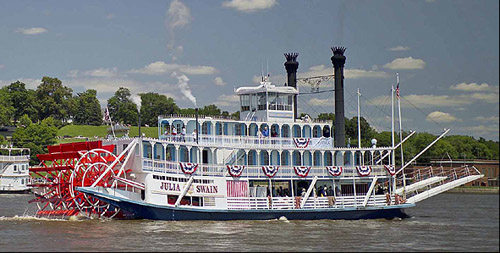 Mississippi River Cargo Barge
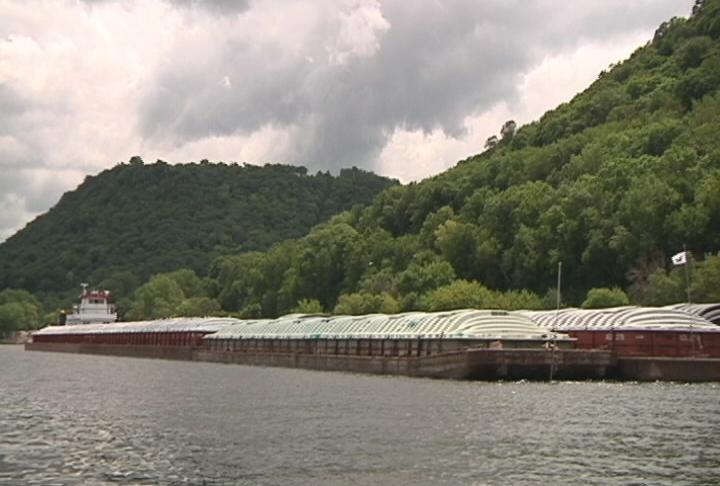 Mississippi River Paddleboat (the Julia Belle Swain)
Which train carries more energy?  Why?
End of a corkscrew
Top of a loop
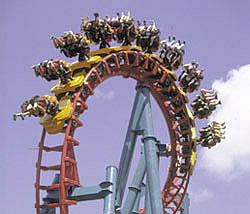 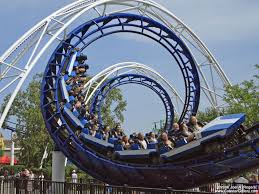 Which is using more energy?  Why?
Adult Male Lion
Lion cubs
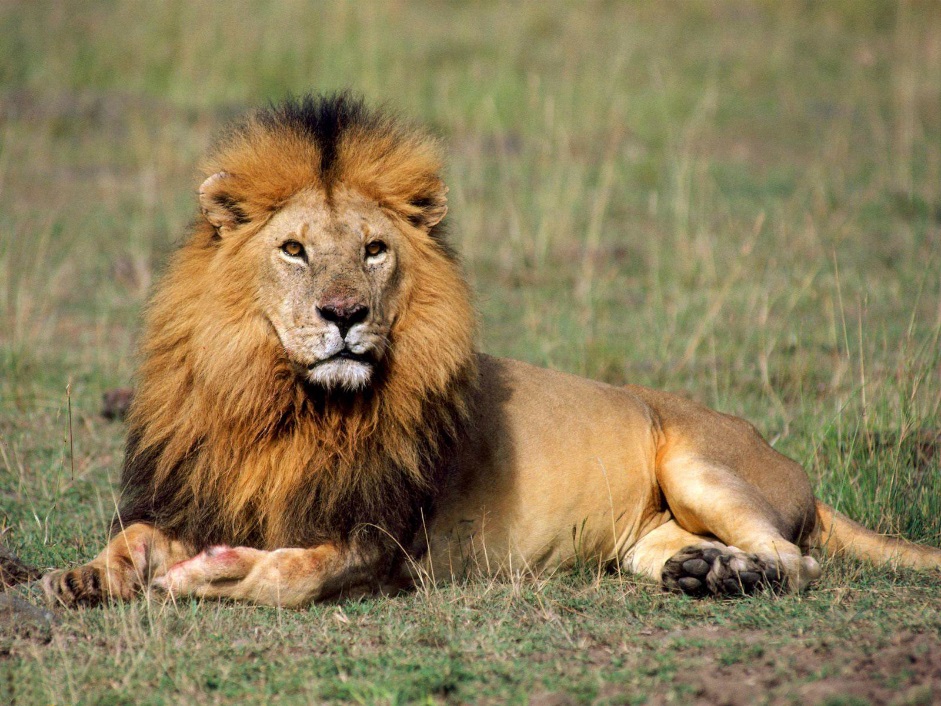 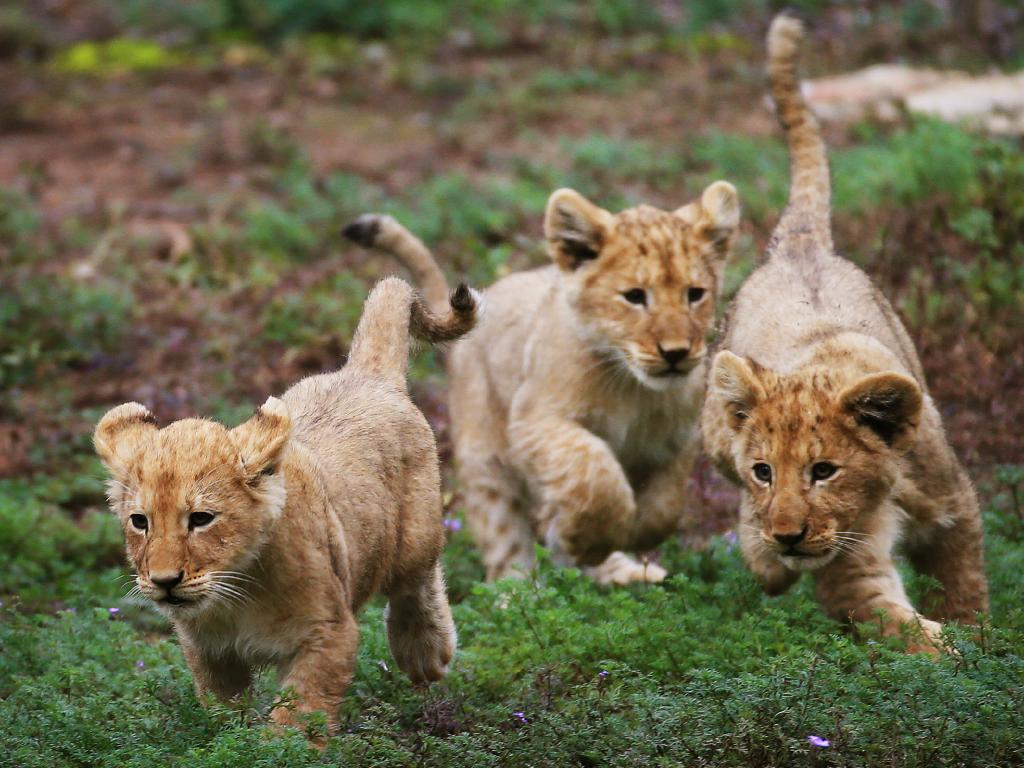 Types of Energy
Mechanical
energy an object carries because of its motion and/or its position relative to another object.
Kinetic energy—energy of motion
Rotational: energy of motion as an object spins around an axis
Translational: energy of motion as an object moves in a forward/backward direction
Potential energy—energy related to a position
Gravitational potential energy
Elastic Potential energy
Other Types of Energy:
Radiant Energy:  
Energy carried by photons within the spectrum of electromagnetic energy.
In other words, “light” energy (but not just visible light)
Other Types of Energy:
Thermal Energy:
Energy associated with the kinetic energy of molecules within a substance and the transfer of that energy between molecules.
We commonly connect thermal energy with “Heat”.  Thermal energy is transferred between objects of different temperatures.
More Types of Energy:
Electrical Energy:
Energy associated with the movement of and kinetic energy of electrons.  Associated with both electrical potential (voltage) and with electric currents.

Chemical Energy:
Energy associated with and contained within the bonds between atoms.

Nuclear Energy:
Energy associated with the nucleus of atoms.
Nuclear energy holds atoms together, and is released during nuclear reactions (i.e. fission and fusion reactions)
F
s
q
F·Cosq
Work
The transfer of energy through motion
Calculated by multiplying the magnitude of the applied force by the displacement covered in the direction  of the force :






Units = Newton-meter (N·m) = Joule (J)
s
Question 5.2a  Friction and Work I
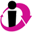 A box is being pulled across a rough  floor at a constant speed.  What can you say about the work done by friction?
a)  friction does no work at all 
b)  friction does negative work
c)  friction does positive work
[Speaker Notes: Answer: b]
Question 5.2b   Friction and Work II
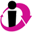 Can friction ever do positive work?
a)  yes
	b)  no
[Speaker Notes: Answer: a]
Work done by a non-constant force
Example:  work done by a compressed or stretched spring.
  Calculate using a Force-displacement graph
  Calculate the area under the line (integral)
Question 5.2c   Play Ball!
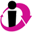 In a baseball game, the catcher stops a 90-mph pitch.  What can you say about the work done by the catcher on the ball?
a)  catcher has done positive work
	b)  catcher has done negative work
	c)  catcher has done zero work
[Speaker Notes: Answer: b]
Question 5.3   Force and Work
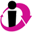 a)  one force
b)  two forces
c)  three forces
d)  four forces
e)  no forces are doing work
A box is being pulled up a rough incline by a rope connected to a pulley.  How many forces are doing work on the box?
[Speaker Notes: Answer: c]
Work-Energy Theorem
Kinetic Energy (EK)
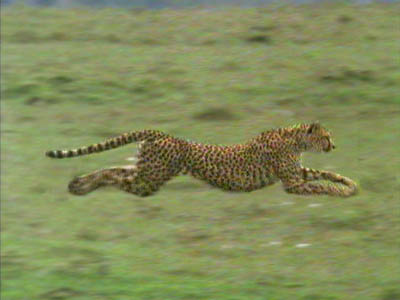 Click picture for source site
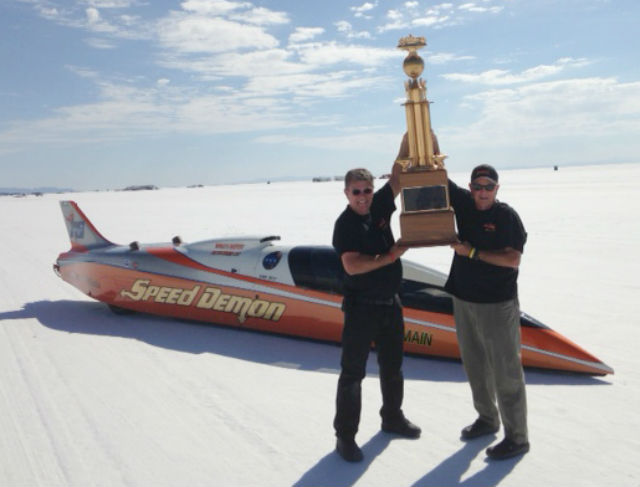 http://www.racecar-engineering.com/news/speed-demon-smashes-land-speed-record/
The land-speed record for a wheel-driven car is currently 437.183 mi/h. (recorded at the Bonneville Salt Flats in October 2012)  If the mass of this car was approximately 1.0x103 kg, what was its kinetic energy?
Work-Kinetic Energy Theorem
Question 5.4   Lifting a Book
FHAND
r
v = const
a = 0
mg
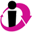 You lift a book with your hand in such a way that it moves up at constant speed.   While it is moving, what is the total work done on the book?
a)  mg   r
b)  FHAND   r
c)  (FHAND + mg)   r
d)  zero
e)  none of the above
[Speaker Notes: Answer: d]
Sample problem:
A hammer head of mass 0.50 kg is moving with a speed of 6.0 m·s-1 when it strikes the head of a nail sticking out of a piece of wood.  When the hammer head comes to rest, the nail has been driven a distance of 1.0 cm into the wood.  Calculate the average frictional force exerted by the wood on the nail.
Sample Problem:  solution
Sample problem #2
A car (m = 1150 kg) experiences a force of 6.00 x 103 N over a distance of 125 m.  If the car was initially traveling at 2.25 m·s-1, what is its final velocity?
Question 5.5a   Kinetic Energy I
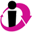 By what factor does the kinetic energy of a car change when its speed is tripled?
a)  no change at all 
b)  factor of 3
c)  factor of 6
d)  factor of 9
e)  factor of 12
[Speaker Notes: Answer: d]
Question 5.5b   Kinetic Energy II
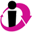 a)   2v1  =  v2
	b)  2v1  =  v2
	c)   4v1  =  v2
	d)   v1  =  v2
	e)   8v1  =  v2
Car #1 has twice the mass of car #2, but they both have the same kinetic energy.  How do their speeds compare?
[Speaker Notes: Answer: b]
Question 5.6a  Free Fall I
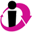 Two stones, one twice the mass of the other, are dropped from a cliff.  Just before hitting the ground, what is the kinetic energy of the heavy stone compared to the light one?
a)  quarter as much
b)  half as much
c)  the same
d)  twice as much
e)  four times as much
[Speaker Notes: Answer: d]
Question 5.6b Free Fall II
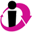 a)  quarter as much 
	b)  half as much
	c)  the same
	d)  twice as much
	e)  four times as much
In the previous question, just before hitting the ground, what is the final speed of the heavy stone compared to the light one?
[Speaker Notes: Answer: c]
Question 5.7 Work and KE
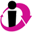 A child on a skateboard is moving at a speed of 2 m/s.  After a force acts on the child, her speed is 3 m/s.  What can you say about the work done by the external force on the child?
a)  positive work was done 
	b)  negative work was done 
	c)  zero work was done
[Speaker Notes: Answer: a]
Gravitational Potential Energy*  (EP)*In a uniform gravitational field
The amount of energy that is stored in a body
A measure of how much work CAN be done
Gravitational Potential Energy:  the amount of work that can be done on a body as a result of its position above a reference point (in Earth’s gravitational field)
Ep = mgDh
Where m = mass (kg)
g = acceleration due to gravity (9.81 m·s-2)
And h = height (m) above reference level
Rotational Kinetic Energy
The energy an object has because of its motion around an axis
We will cover this in an exceptional amount of detail next fall when we cover rotational mechanics.   
For now, just recognize that it’s energy that is involved in anything that is rolling or spinning.
The Principle of Energy Conservation
The total amount of energy a body possesses will remain constant, although the type of energy may be transformed from one form to another
Note:  many times the energy transforms into a “useless” form, so it appears that energy has been lost…when it really hasn’t!
Conservation of Mechanical Energy:
Journal Entry
Use ONLY energy concepts to answer these questions:
A car slides down an icy (nearly frictionless) hill that has a elevation change from top to bottom of 14.0 m.  What is its speed when it hits the snowbank at the bottom of the hill?
If the 1100 kg car came to a stop in a distance of 1.2 m, what was the average force exerted on the car by the snowbank?
Question 5.2a   Friction and Work I
Displacement
N
Pull
f
mg
A box is being pulled across a rough  floor at a constant speed.  What can you say about the work done by friction?
a)  friction does no work at all 
b)  friction does negative work
c)  friction does positive work
Friction acts in the opposite direction to the displacement, so the work is negative. Or using the definition of work (W = F (Δr)cosq ), because  = 180º, then W < 0.
Question 5.2b   Friction and Work II
Can friction ever do positive work?
a)  yes
	b)  no
Consider the case of a box on the back of a pickup truck.  If the box moves along with the truck, then it is actually the force of friction that is making the box move.
Question 5.2c   Play Ball!
In a baseball game, the catcher stops a 90-mph pitch.  What can you say about the work done by the catcher on the ball?
a)  catcher has done positive work
	b)  catcher has done negative work
	c)  catcher has done zero work
The force exerted by the catcher is opposite in direction to the displacement of the ball, so the work is negative.   Or using the definition of work (W = F (Δr)cosq ), because  = 180º, then W < 0.   Note that because the work done on the ball is negative, its speed decreases.
Follow-up:  What about the work done by the ball on the catcher?
Question 5.3   Force and Work
displacement
N
T
f
mg
a)  one force
b)  two forces
c)  three forces
d)  four forces
e)  no forces are doing work
A box is being pulled up a rough incline by a rope connected to a pulley.  How many forces are doing work on the box?
Any force not perpendicularto the motion will do work:
N   does   no work
T   does   positive work
f   does   negative work
mg   does   negative work
Question 5.4   Lifting a Book
FHAND
r
v = const
a = 0
mg
You lift a book with your hand in such a way that it moves up at constant speed.   While it is moving, what is the total work done on the book?
a)  mg   r
b)  FHAND   r
c)  (FHAND + mg)   r
d)  zero
e)  none of the above
The total work is zero because the net force acting on the book is zero.  The work done by the hand is positive, and the work done by gravity is negative.  The sum of the two is zero.  Note that the kinetic energy of the book does not change either!
Follow-up:  What would happen if FHAND were greater than mg?
Question 5.5a   Kinetic Energy I
By what factor does the kinetic energy of a car change when its speed is tripled?
a)  no change at all 
b)  factor of 3
c)  factor of 6
d)  factor of 9
e)  factor of 12
Because the kinetic energy is    mv2, if the speed increases by a factor of 3, then the KE will increase by a factor of 9.
Follow-up:  How would you achieve a KE increase of a factor of 2?
Question 5.5b   Kinetic Energy II
a)   2v1  =  v2
	b)    2v1  =  v2
	c)   4v1  =  v2
	d)   v1  =  v2
	e)   8v1  =  v2
Car #1 has twice the mass of car #2, but they both have the same kinetic energy.  How do their speeds compare?
Because the kinetic energy is    mv2, and the mass of car #1 is greater, then car #2 must be moving faster.  If the ratio of m1/m2 is 2, then the ratio of v2 values must also be 2.  This means that the ratio of v2/v1 must be the square root of 2.
Question 5.6a Free Fall I
Two stones, one twice the mass of the other, are dropped from a cliff.  Just before hitting the ground, what is the kinetic energy of the heavy stone compared to the light one?
a)  quarter as much
b)  half as much
c)  the same
d)  twice as much
e)  four times as much
Consider the work done by gravity to make the stone fall distance d:
     DKE  =  Wnet  =  F d cosq
     DKE  =  mg d
    Thus, the stone with the greater mass has the greater
    KE, which is twice as big for the heavy stone.
Follow-up:  How do the initial values of gravitational PE compare?
Question 5.6b Free Fall II
a)  quarter as much 
	b)  half as much
	c)  the same
	d)  twice as much
	e)  four times as much
In the previous question, just before hitting the ground, what is the final speed of the heavy stone compared to the light one?
All freely falling objects fall at the same rate, which is g.  Because the acceleration is the same for both, and the distance is the same, then the final speeds will be the same for both stones.
Question 5.7 Work and KE
A child on a skateboard is moving at a speed of 2 m/s.  After a force acts on the child, her speed is 3 m/s.  What can you say about the work done by the external force on the child?
a)  positive work was done 
	b)  negative work was done 
	c)  zero work was done
The kinetic energy of the child increased because her speed increased.  This increase in KE was the result of positive work being done.  Or, from the definition of work, because W = DKE = KEf – KEi and we know that KEf > KEi in this case, then the work W must be positive.
Follow-up:  What does it mean for negative work to be done on the child?